Introduction to Power and Politics
The relationship between power and politics is deeply interdependent.
Politics is the process through which individuals or groups aim to gain power.
Power is the ability to influence or control others' behavior and decisions.
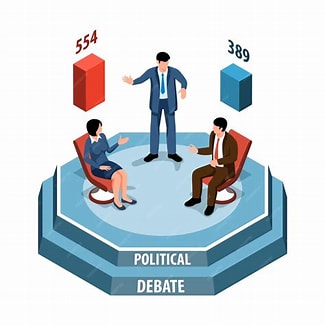 Power in Political Systems
Power is necessary in any political system to make decisions and implement policies.
Politics provides platforms for gaining power, often through mechanisms like elections, debates, and alliances.
The political system (such as a democracy or autocracy) structures how power is distributed and used.
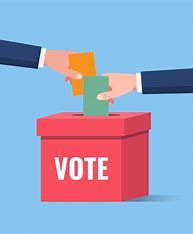 Interdependence of Power and Politics
Without power, politics cannot function effectively, and without politics, power cannot be properly organized or distributed.
Politics provides the platform through which power is contested, distributed, and exercised.
Political decisions determine who holds power and how that power will impact governance.
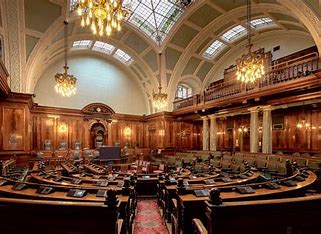 The History Of Napolean Bonaparte
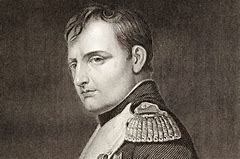 “History Is Written By The Winners”
        - Napolean Bonaparte
The Power of Napoleon in Politics
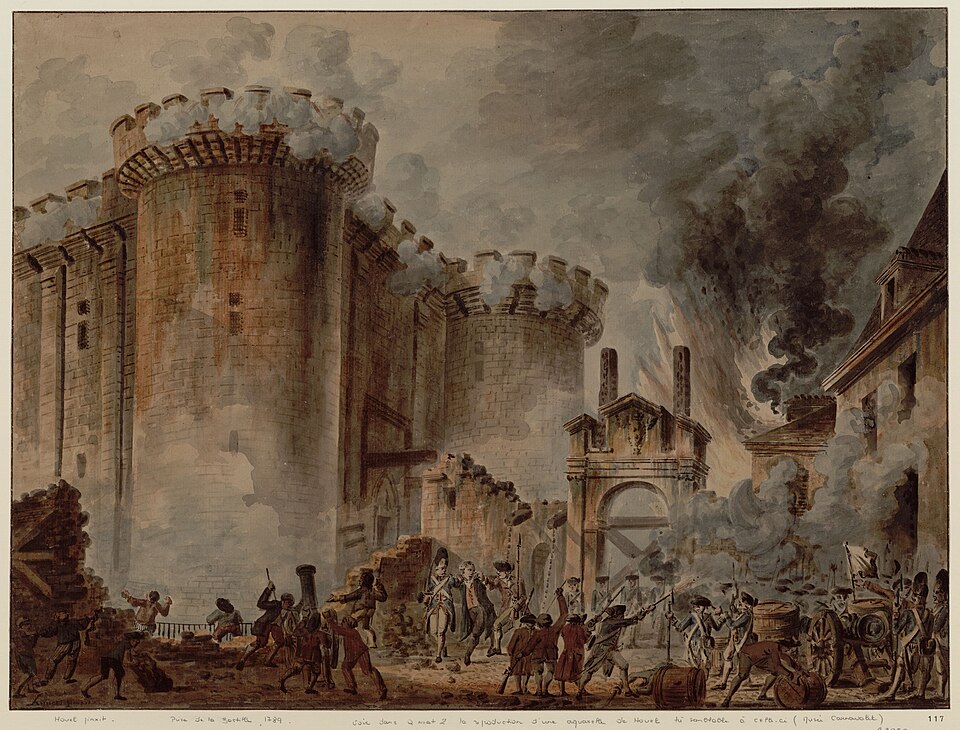 Understanding the Rise, Reign, and Legacy of a Political Giant
🕒 1769–1821 | 📍 From Corsica to the heart of Europe
Who Was Napoleon?
Born in 1769 on the French 
      island of Corsica
• One of 14 children
• Loved military games as a child
• Sent to military school, 
    became an officer
• Rapid rise during the French Revolution
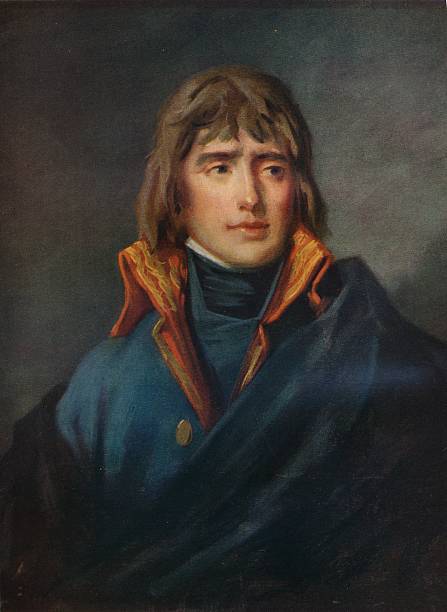 The French Revolution
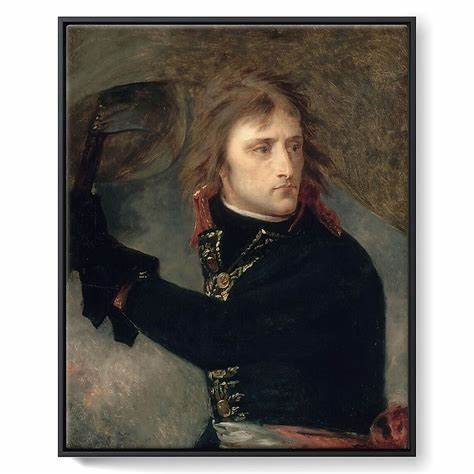 In 1789, France faced a violent revolution
• Poor and middle-class citizens revolted against monarchy
• Executed the king and queen, declared a republic
• Napoleon emerged as a key military leader
Military Brilliance
Became Commander-in-Chief of the French army in Italy by age 27
• Defeated Austrians in 18 battles
• Won the Battle of the Pyramids in Egypt (1798)
• Troops found the Rosetta Stone, crucial for Egyptology
Rise to Power
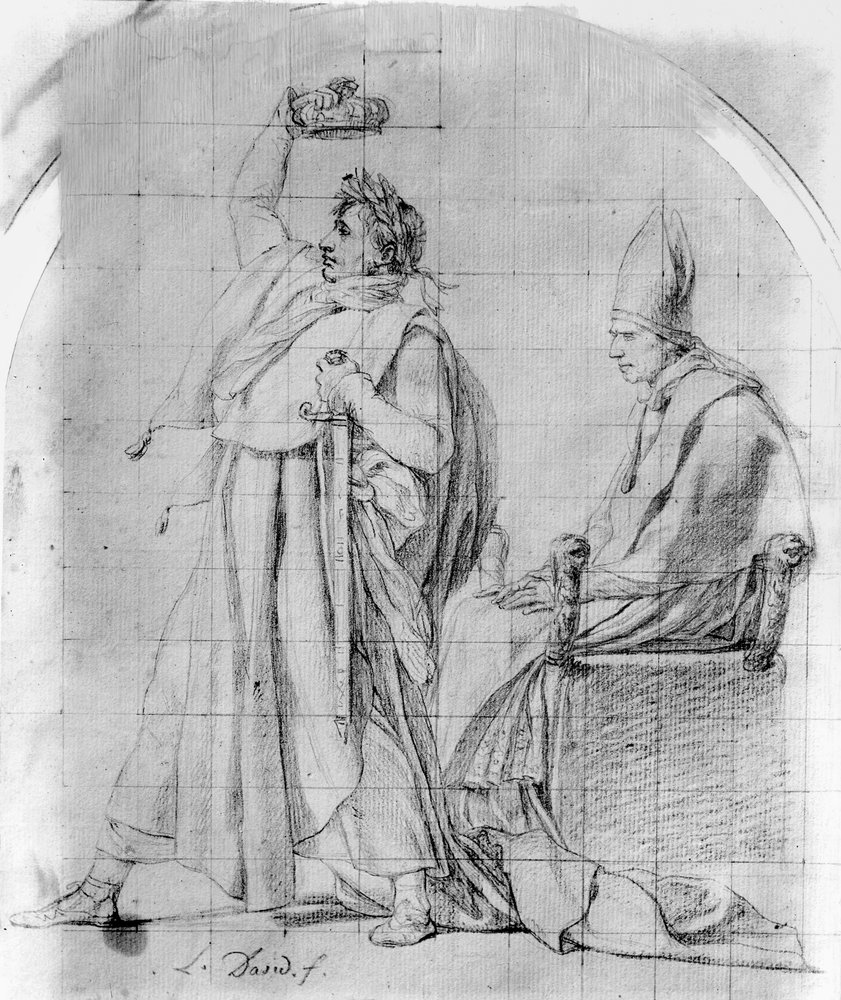 Returned to France → became First Consul
• Declared himself Consul for life in 1802
• Crowned himself Emperor in 1804 (snatching crown from the Pope)
Napoleon’s European Empire
Conquered Austria (1805) and Prussia (1806)
• Allied with Russia
• Installed his brothers as kings of Spain and Holland
• Ruled Italy, Switzerland, and Germany
Map Of NAPOLEON’S EMPIRE
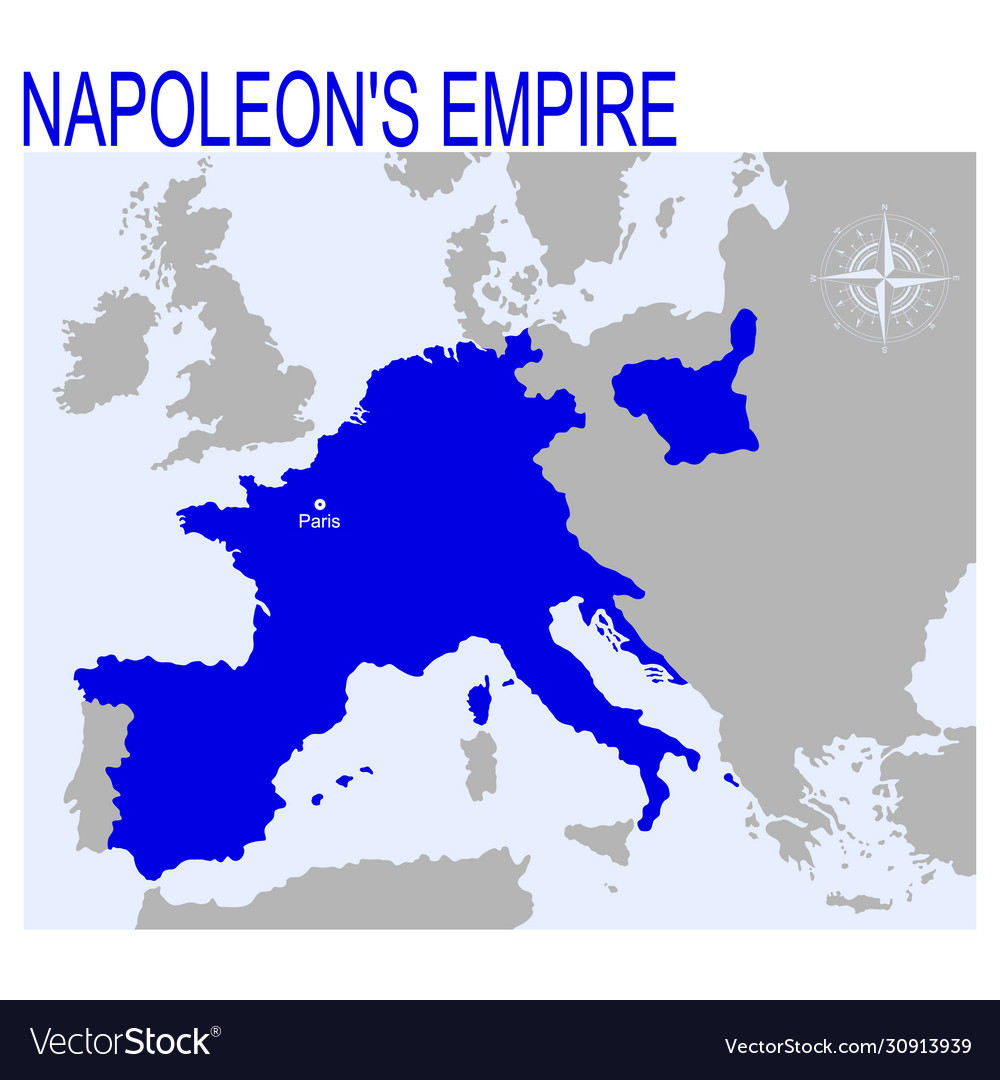 Domestic Reforms
Napoleon restored law and order in post-revolutionary France, bringing stability to a nation that had been shaken by years of turmoil. He improved the country’s roads and infrastructure, and transformed Paris with grand architectural projects. One of his most significant contributions was the introduction of the Napoleonic Code, which consisted of over 2,000 articles of law. This legal framework continues to influence the laws of Europe, as well as those in the United States and Canada, to this day
The Downfall
Lost the Battle of Trafalgar to Britain (1805)
• Invaded Russia in 1812 – disastrous retreat, lost 500,000 men
• Sent to Elba in 1814 after defeat
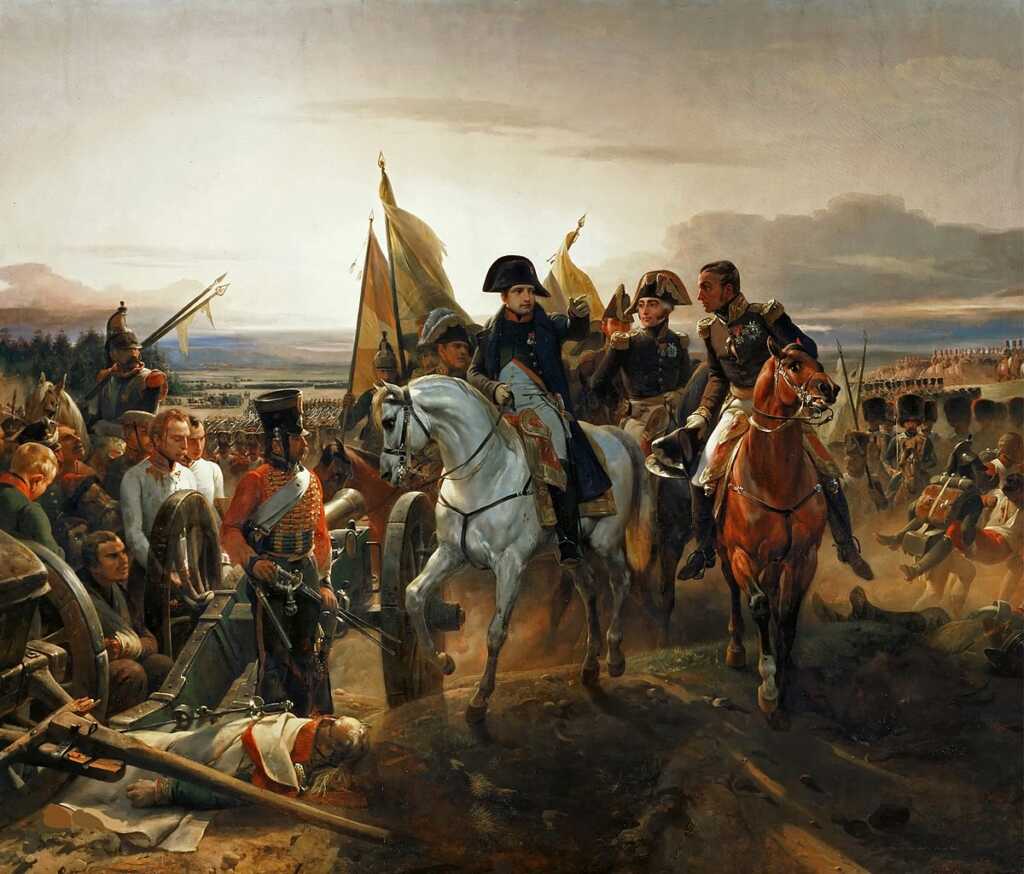 The Hundred Days
After escaping from Elba, Napoleon returned to France and reclaimed power, ruling for a period known as the "Hundred Days." His reign ended with his final defeat at the Battle of Waterloo in 1815, where he was defeated by the British forces led by the Duke of Wellington. Following this loss, Napoleon was exiled to the remote island of St. Helena, where he spent the remaining years of his life. He died there at the age of 52.
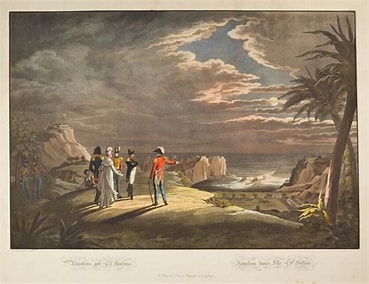 Legacy
Remembered as a military genius and political reformer
• Had a dream of unifying Europe under one ruler
• Introduced lasting reforms in law, administration, and education
• Legacy is debated – hero or power-hungry tyrant?
Fun Fact – The Iconic Pose
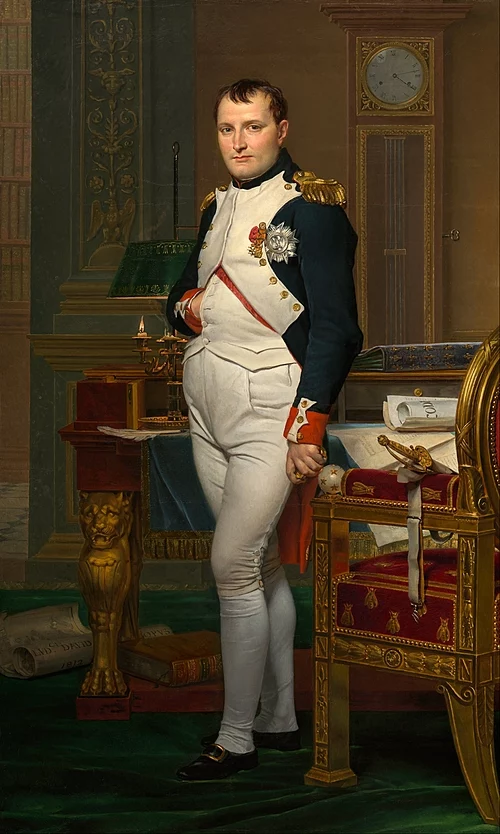 Napoleon’s portraits often show his hand inside his coat
• A sign of dignity, not a hidden disability
• Easier for painters – one less hand to draw!
Conclusion
Napoleon shaped modern Europe through war and law
• His Napoleonic Code still echoes in today’s laws
• A complex figure: visionary leader or ambitious conqueror?
Conclusion: Power and Politics as a Unified Process
Power is the tool, and politics is the process that decides how and by whom that tool is used.
The combination of power and politics shapes the way societies are governed and how decisions are made.
Both are essential to creating an organized and functional political system.
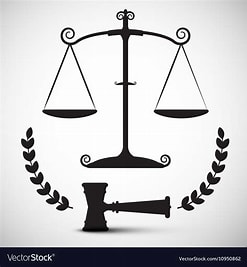 Question Answer Session
A) What was the main cause of his destruction? 
Ans: Napoleon’s main downfall was his overambition. His invasion of Russia in 1812 ended in disaster, with massive loss of troops. He made too many enemies at once, uniting powerful nations against him. His Continental System hurt his own economy more than Britain’s. He also underestimated rising nationalism in conquered lands, leading to rebellions.

B) How could Napoleon’s have been an even greater ruler?
Ans: If Napoleon had focused on strengthening France instead of expanding endlessly, he could’ve ruled longer. Peaceful diplomacy could have helped him maintain power and avoid coalitions. Supporting political freedom and reducing authoritarian control might have gained him more loyalty. Balancing military genius with restraint would have made him a truly great and lasting ruler.